FIT auttaa kuulemaan kaikkia perheenjäseniä ja kohdentamaan työtä
Kokemuksia FIT:n käytöstä Helsingin lapsiperhepalveluista

Charlotte Wieliczko, Maria Isoaho
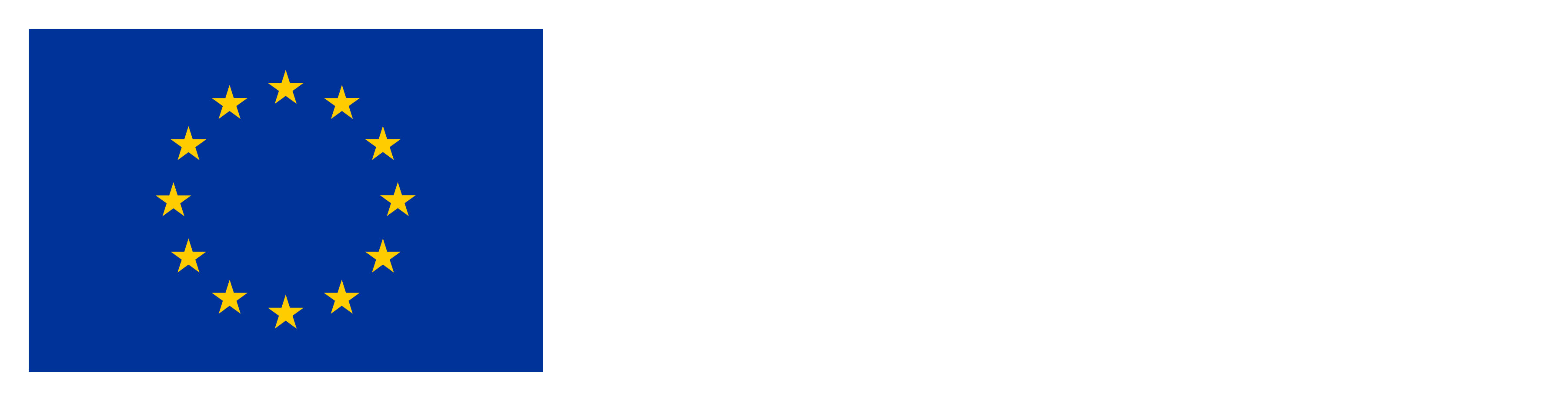 1
Esityksen sisältö
Helsingin FIT käyttäjät ja implementointi
Miksi FIT on Helsingissä otettu laajasti käyttöön?
Ammattilaisten kokemukset FIT:n käytöstä
Asiakasperhe kerrallaan tehdään vaikuttavaa auttamistyötä
Asiakkaan näkökulma
Raportoinnin kautta asiakastyön ilmiöt osaksi tiimien arkityötä
2
Palautetietoinen työskentely - FIT
Näyttöön perustuva lähestymistapa, joka perustuu asiakastyön jatkuvaan seurantaan reaaliajassa ja dialogissa asiakkaan kanssa ja auttaa työntekijää muokkaamaan työskentelyä asiakkaalle sopivammaksi
Työskentelyssä mitataan asiakkaan hyvinvointia sekä kokemusta palvelusta jokaisella tapaamiskerralla
Työskentelyn avulla on mahdollista mitata ja parantaa työskentelyn tuloksia
Auttaa tunnistamaan asiakastyön prosesseja, jotka eivät etene ja joissa tarvitaan muutosta
Auttaa ehkäisemään asiakkaiden ennakoimattomia keskeyttämisiä
Kehitetty USA:ssa, kehittäjinä Scott Miller ja Barry Duncan
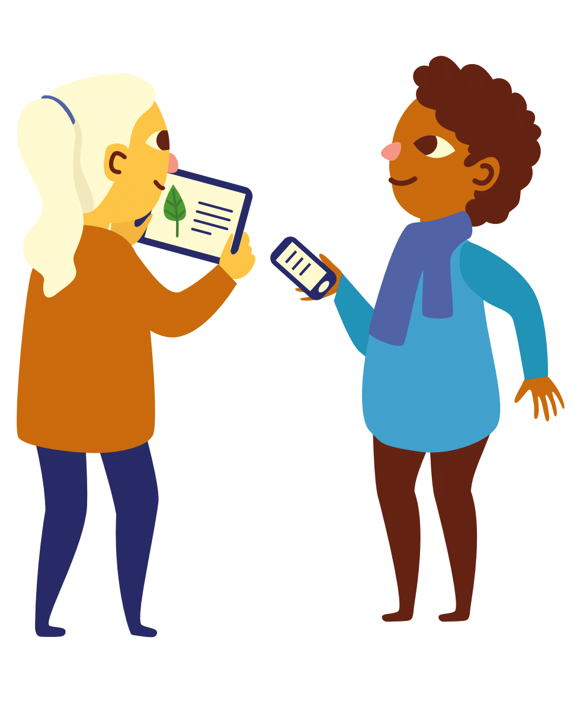 19.12.2023
Etunimi Sukunimi
3
Palautetietoisen työskentelyn eteneminen Helsingin kaupungilla
Laaja käyttöönotto palvelutasolla
Kestävän kasvun hanke 2023-2025
Palautetietoisen työskentelyn käyttöönottokoulutukset,  tukirakenteiden luominen ja kouluttajakoulutus. Mukana tässä vaiheessa
Perheneuvolat 
Lapsiperheiden sosiaaliohjaus
Lastensuojelun ja perhesosiaalityön palvelut
Keskitetyt perheiden erityispalvelut
Lasten erityisvastaanotto
Lastensuojelun jälkihuolto
Asumisen tuki digihanke RRP

Hankkeen aikana on mahdollista kouluttaa laajasti sosiaali- ja terveydenhuollon työryhmiä
Palautetietoinen työskentely osana perustyötä 2025 
Vaikuttavuutta seurataan reaaliaikaisesti ja vahvistetaan osana asiakastyötä sekä työryhmätasolla
Työskentelyn tueksi on olemassa selkeitä rakenteita
Työotteen käyttöönoton myötä asiakkaan osallistaminen on vahvistunut ja palveluissa korostuu asiakkaan tarpeisiin vastaaminen
Pilotointivaihe 
Tulevaisuuden sotekeskushanke 2021-2022: yhteiskehittäminen lastensuojelu & perhepalvelut 
Hehkutiimi
Toivotiimi
Sosiaaliohjaus 2 & 3 (nepsyohjaus)
Vuosaaren perheneuvola
Terapeuttinen vauvaperhetyö
Yksittäisiä kokeiluja 
2018-2019
- Lastensuojelun perhekuntoutus
Pariterapia
Lastensuojelun jälkihuolto
4
Olemme tässä
Havaintoja implementoinnista
Esihenkilöiden oman koulutuksen tuottaminen aloitettu rrp-hankkeen aikana, koska havaittiin, että lähiesihenkilöiden rooli keskeinen jalkauttamisessa, tiimien tuessa ja esihenkilöt vastuussa raporttien seuraamisesta. Tätä varten tehty erillistä koulutusmateriaalia ja varattu aikaa esihenkilöiden tukeen.  

Käyttäjämäärät tällä hetkellä noin 300 ammattilaista ja hankkeen aikana tavoitteena noin 500 käyttäjää. Hankkeen aikana koulutetaan kouluttajia, jotta hankkeen jälkeen on tukirakenne palautetietoiselle työotteelle. 

Käytössä OpenFIT järjestelmä. Paperiversioita voi käyttää yksittäisissä tilanteissa, mutta tulokset siirretään tällöinkin ohjelmaan, jotta saadaan kerättyä tietoa digitaalisessa muodossa ja tiedon hyödyntäminen helpompaa ja monipuolisempaa.
5
”Joissakin tilanteissa työskentely onnistuu aivan mainiosti. Osa asiakkaista innostuu.”
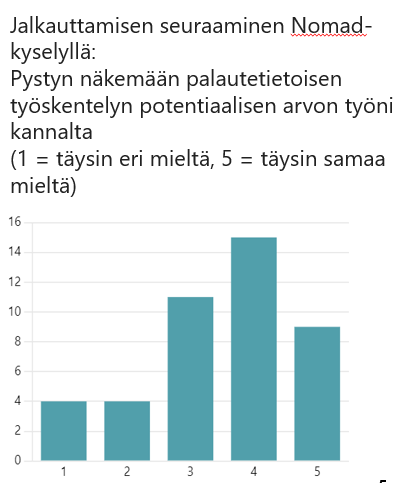 Ammattilaisten kokemuksia:
Auttaa ammattilaista jäsentämään tapaamista ja asiakkaan tilannetta. Auttaa seuraamaan pieniä edistys- ja takapakkiaskelia, joita ei ilman mittareita huomaisi.
Lasten kanssa etenkin ORS:n mittaustulokset saattaa vaihdella paljon kerrasta toiseen ja heittelehtii. Tällöin koettu tärkeäksi seurata vanhemman rinnakkaisarviota lapsen voinnista
Miten käyttää isojen perheiden kanssa? Kokeillaan toimivia käytäntöjä.
Systemaattisuuden vaikeus ja vaikeus luottaa siihen, että FITiä voi käyttää kaikkien kanssa ja kaikenlaisissa tilanteissa
Koneen mukaan ottaminen tapaamiseen tuntuu vieraalle 
Tapaamisissa ei ole aikaa ors- ja srs -mittareille
6
Asiakkaiden kokemus datan muodossa
Yksilötyössä käyrän seuraaminen
Havaintoja lapsiperheiden sosiaaliohjauksen ja perheneuvolan tiimeistä:
Rinnakkaisarvioinnin käyttö tuo nuoren arviointiin laajemman näkökulman
Nuori
Äiti
Isä
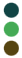 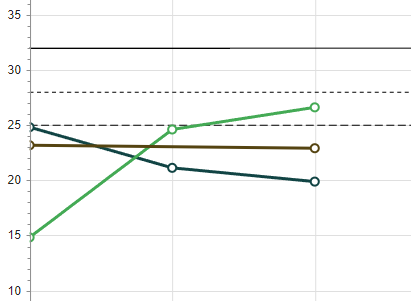 Nuoren ja vanhempien arvio nuoren voinnista – yhdistetty näkymä
Nuoren arvio omasta voinnista ja kokemuksestaan tapaamisista
7
Tiimitasolla työn tutkiminen tulosten perusteella
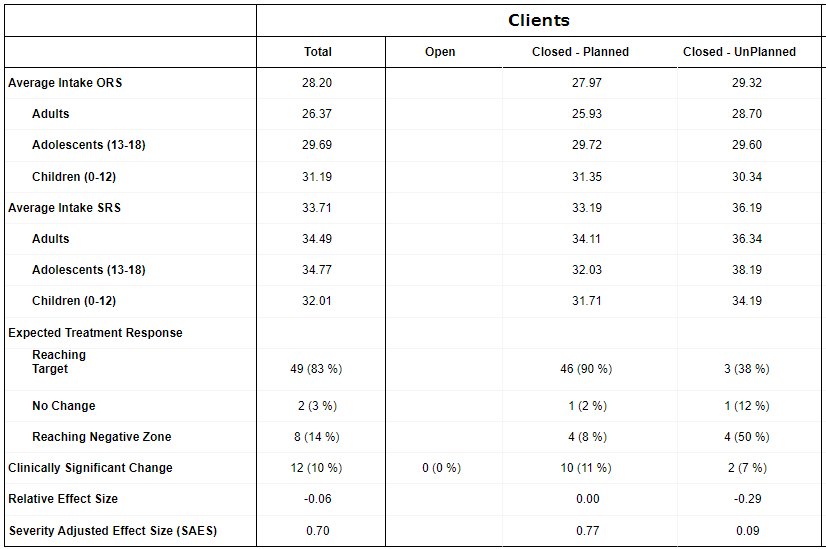 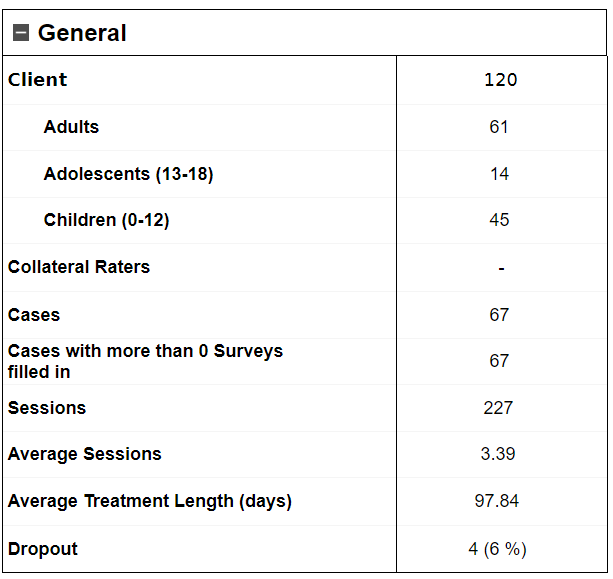 Havaintoja lapsiperheiden sosiaaliohjauksen ja perheneuvolan tiimeistä:
Vanhemmat tyytyväisempiä palveluun kuin lapset?
*Keskimääräisten SRS-aloituspisteiden viitearvo = 35, viittaa siihen, että asiakkailta saadaan rehellistä palautetta
[Speaker Notes: Otoksessa yhdistetty muutamia eri tiimejä, jotta voidaan näyttää esimerkki siitä, mitä datasta saattaisi nousta]
Alustavia tuloksia, jatkuvan käytön rakentamista
Tiimien kanssa raportteja päästään hyödyntämään, kun suljettuja asiakkuuksia on 60+. Tämä kestää palvelusta riippuen noin puolesta vuodesta ylöspäin.

Tilastojen ja käyrien seuraaminen on uusi tapa käsitellä asiakasnäkökulmaa 
Lisää tietoon perustuvaa työnkehittämistä 
Vähentää arvailua 

Tilastojen seuraaminen tiimien kanssa motivoi oman työn tutkimiseen

Raportoinnin käyttö jo varhaisessa vaiheessa tärkeää, jotta hyöty saadaan käyttöön ja opitaan tulkitsemaan dataa
9
yhteystiedot:charlotte.wieliczko@hel.fimaria.isoaho@hel.fi
19.12.2023
Etunimi Sukunimi
10